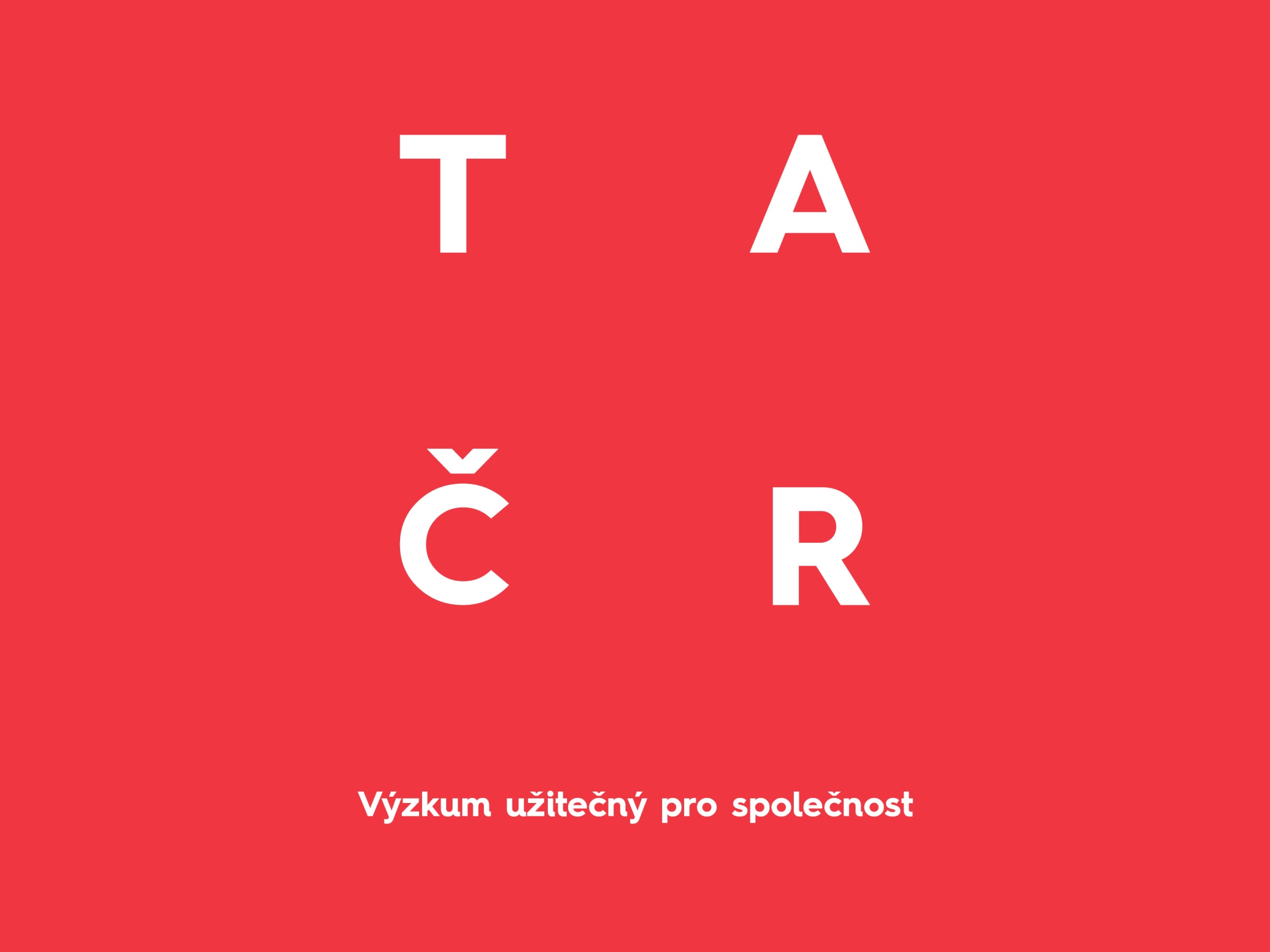 1
Technologická agentura ČR a její programy
Miroslav Janeček
Člen předsednictva  TA ČR
Výzkum v regionech, AVI – konferenční centrum MMR
26. dubna 2017
Programy TA ČR
ALFA – podpora VaV zejména v oblasti progresivních technologií, materiálů a systémů, energetických zdrojů a ochrany a tvorby ŽP a dále v oblasti udržitelného rozvoje dopravy;
BETA/2 –  program veřejných zakázek VaVaI pro potřeby státní správy; 
OMEGA – program je zaměřen na podporu projektů, jejichž výsledky mají vysoký potenciál pro uplatnění v řadě oblastí celospolečenského života obyvatel ČR;
Centra kompetence – program zaměřený na podporu vzniku a činnosti center VaVaI v progresivních oborech s vysokým aplikačním a inovativním potenciálem a perspektivou pro značný přínos k růstu konkurenceschopnosti ČR;
EPSILON – podpora projektů, jejichž výsledky mají vysoký potenciál pro rychlé uplatnění v nových produktech, výrobních postupech a službách; 
GAMA – podpora ověření výsledků VaV z hlediska jejich praktického uplatnění a na přípravu jejich následného komerčního využití;
DELTA – program podpory spolupráce v VaV prostřednictvím společných projektů technologických a inovačních agentur;
Nové programy TA ČR
BETA 2 – program veřejných zakázek ve VaV pro potřeby státní správy, který navazuje a nahrazuje program BETA a zavádí jednodušší postupy v celém procesu zadávání veřejných zakázek ve veřejné správě; 

ZÉTA – zapojení studentů a mladých výzkumných pracovníků (do 35 let) do VaV činnosti směřující k využití výsledků v praxi, zvýšení zájmu studentů a mladých výzkumných pracovníků o projekty s konkrétním praktickým dopadem a podpora takových projektů v akademické sféře obecně s propojením na hospodářskou sféru. Dílčím cílem je podpora vyrovnávání příležitostí mladých pracovníků ve VaVaI - žen a mužů - při řešení projektů aplikovaného výzkumu financovaných tímto programem.
Připravované programy TA ČR
ÉTA – navazuje na program OMEGA, připraven na základě kulatých stolů s experty na společenské a humanitní vědy a ve spolupráci s MK a dalšími resorty, zaměřen na podporu zapojení společenských a humanitních věd do projektů VaVaI, které jsou přínosné pro udržení a zvyšování kvality života člověka a v reakci na dynamické společenské, ekonomické, globalizační, kulturní nebo technologické proměny; 

THÉTA – podpora VaV v oblasti energetiky se zaměřením na zajištění státního dozoru v oblasti jaderné bezpečnosti, nové technologie a dlouhodobé technické perspektivy, připravován ve spolupráci s MPO, MŠMT, SÚJB a ERÚ;

Národní centra kompetence - bude zaměřen na propojování stávajících špičkových center výzkumu, vývoje a inovací (např. centra kompetence, evropská centra excelence a regionální výzkumná a vývojová centra) do větších celků, které významně přispějí k rozvoji konkurenceschopnosti ČR.
Harmonogram veřejných soutěží v roce 2017
Projekty v programech TA ČR*(Aktualizováno k 18. 5. 2016)
*Úspěšnost uvedena pouze za TD01 a TD02. K 30.9. 2015 nebyl znám počet podpořených projektů v TD03
** Celková úspěšnost bez TD03
Zdroj: TA ČR
* Bez 2. VS DELTA
[Speaker Notes: Aktualizováno k 30.9]
Struktura a počty účastníků v podpořených projektech TA ČR*(Aktualizováno k 18.5. 2016)
* Bez 2VS DELTA
Zdroj: TA ČR
[Speaker Notes: Aktualizováno k 15.1.2016]
Účastníci podpořených projektů
9
Struktura financí v projektech
10
Finance v projektech TA ČR
11
Projekt INKA
Nastavení metodiky mapování inovačního potenciálu ČR, která bude v čase udržitelná a bude umožňovat porovnávání dat v čase
Jedinečná kombinace dat MAE, MIE a primárních dat z řízených rozhovorů (podniky, VO)
MPO, MŠMT a MPSV se podílejí na řešení projektu, průběžně je informován i Úřad vlády a další resorty
Spolupráce s regionálními inovačními centry– spolupráce na využití metodiky INKA v rámci regionů
Projekt INKA – mapování 2017
V průběhu roku 2017 se připravuje nové mapování inovační kapacity ve spolupráci s krajskými Smart Akcelerátory. 
Při mapování bude využito jednotného postupu dle metodiky INKA, TA ČR bude zajišťovat metodickou a organizační podporu, za což získá od krajů data o inovačních firmách. 
Kraje, které nebudou mapováním pokryty, bude mapovat TA ČR. 
Se spuštěním mapování v jednotlivých krajích se počítá v průběhu celého roku 2017, případně na začátku roku 2018. 
Pro potřeby mapování budou poskytnuty tazatelům v jednotlivých regionech primární data z projektu INKA, a to za firmy, ve kterých probíhalo šetření v rámci tohoto projektu a nyní se do nich půjde opakovaně.
Spolupráce TA ČR a CzechInvest v regionech
Snaha společně s CI vytvářet regionálních informačních a poradenských center pro VaV
Efektivní komunikace o nástrojích T AČR napříč regiony ČR
Zacílení na klíčové VaV aktéry v regionech
Spolupráce na sběru podnětů pro efektivní nastavení národní intervencí
Sdílení informací a zkušeností MSP
Spolupráce TA ČR a CI ve vybraných oblastech (orientace studentů a mladých výzkumníků na aplikovaný výzkum, podpora začínajících firem, transfer znalostí, zahraniční investice, spolupráce se zahraničními kancelářemi CI a CT, sdílení informací, program BETA a další).
Mezinárodní spolupráce TA ČR – 2017 rok předsednictví v TAFTIE
TAFTIE


Program DELTA


GENDER-NET ERA-NET
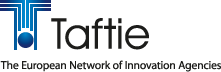 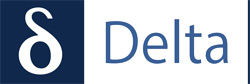 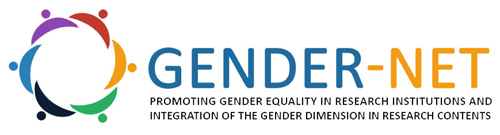 Děkuji za pozornost!
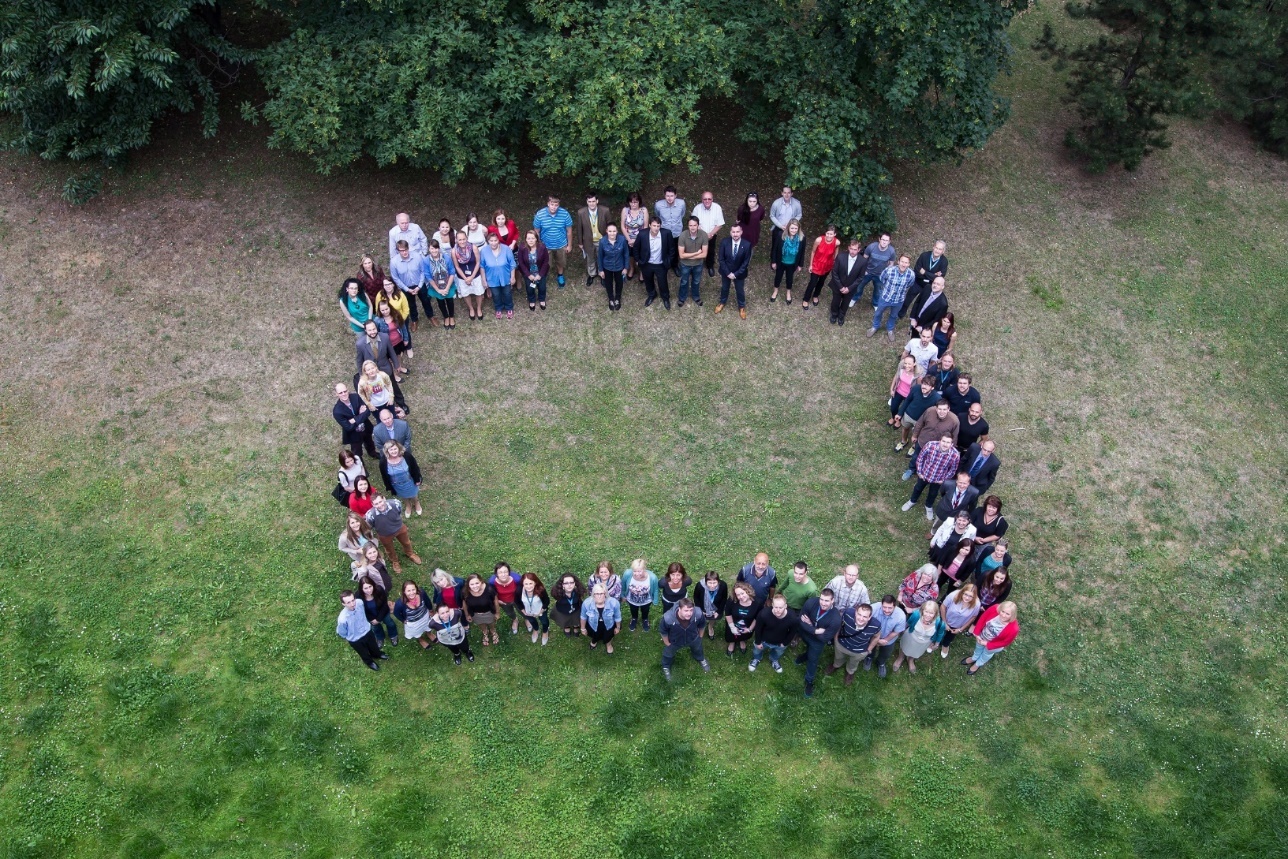 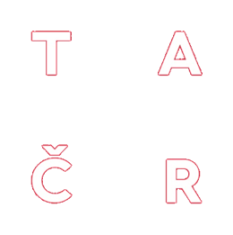 Web: www.tacr.cz
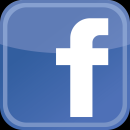 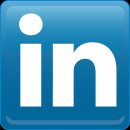 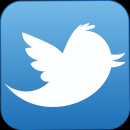 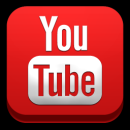